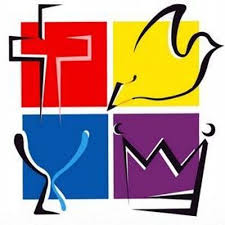 Zondag 29 november 2020
Zoetermeer
29 - 11 - 2020
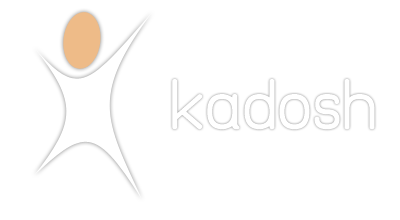 groeten van
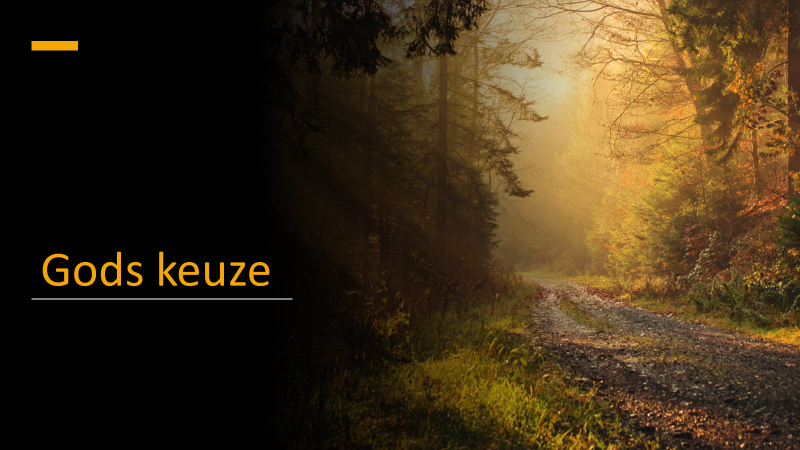 Gods keuze
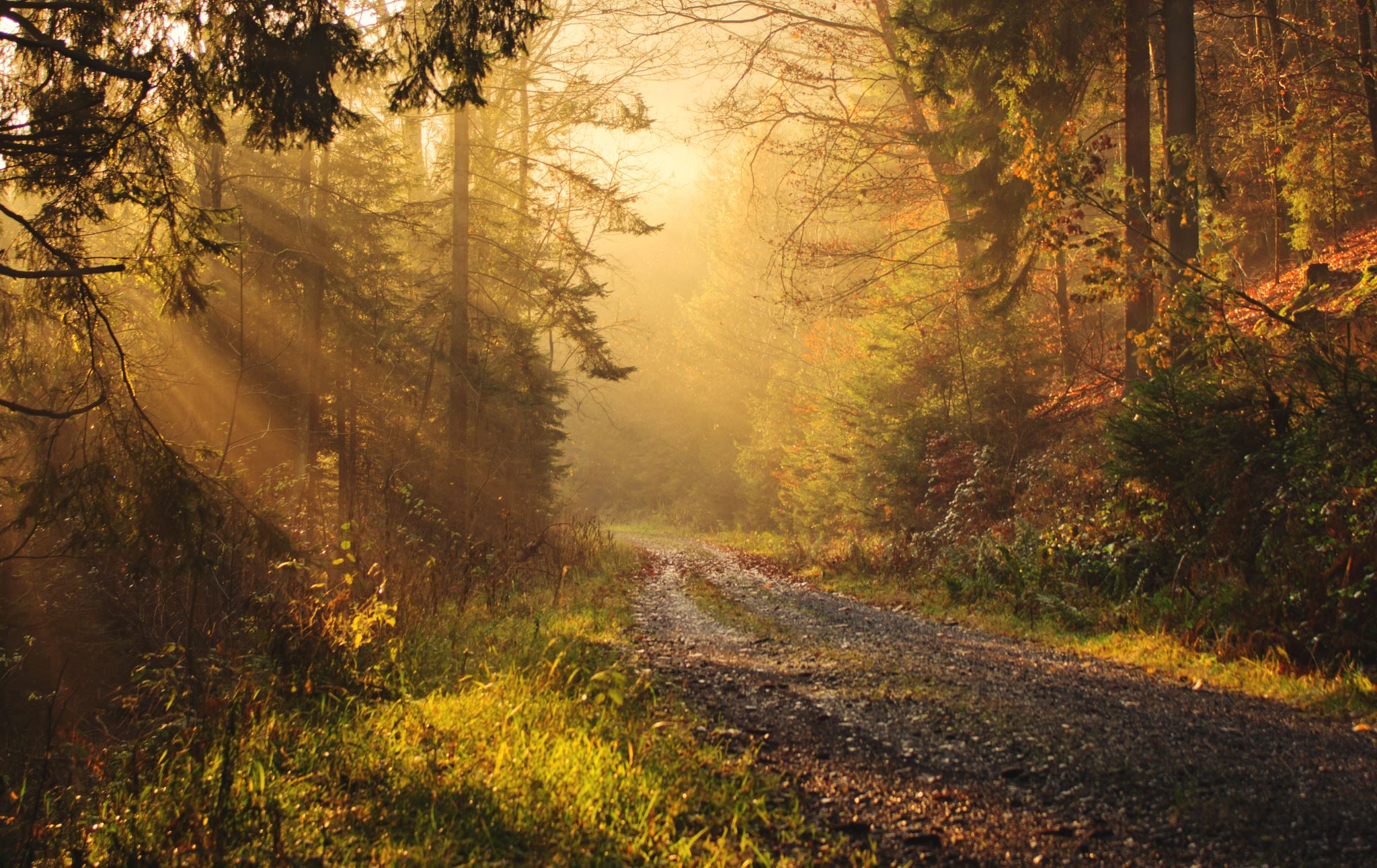 Waar bent u?
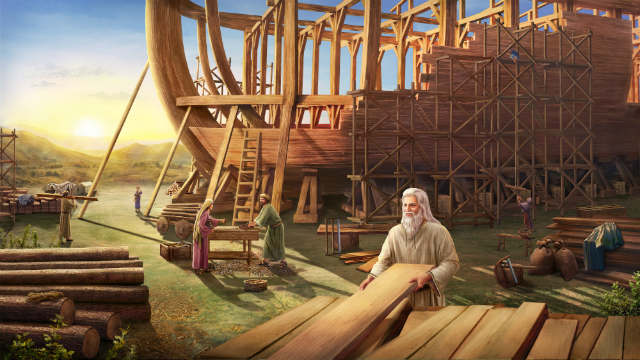 Noach
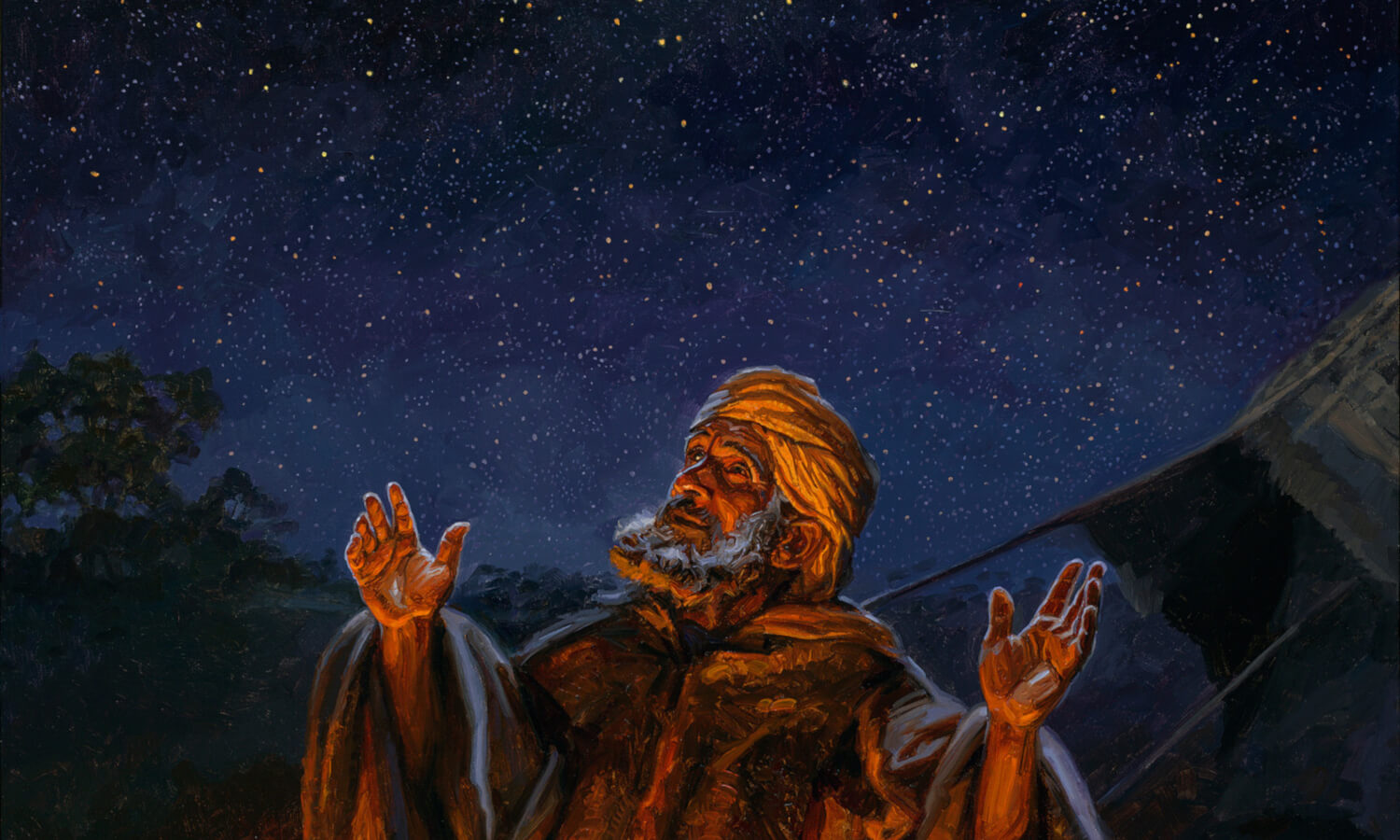 Abram
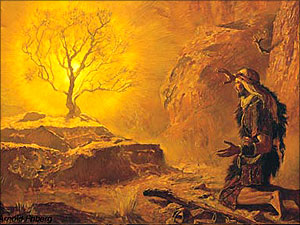 Mozes
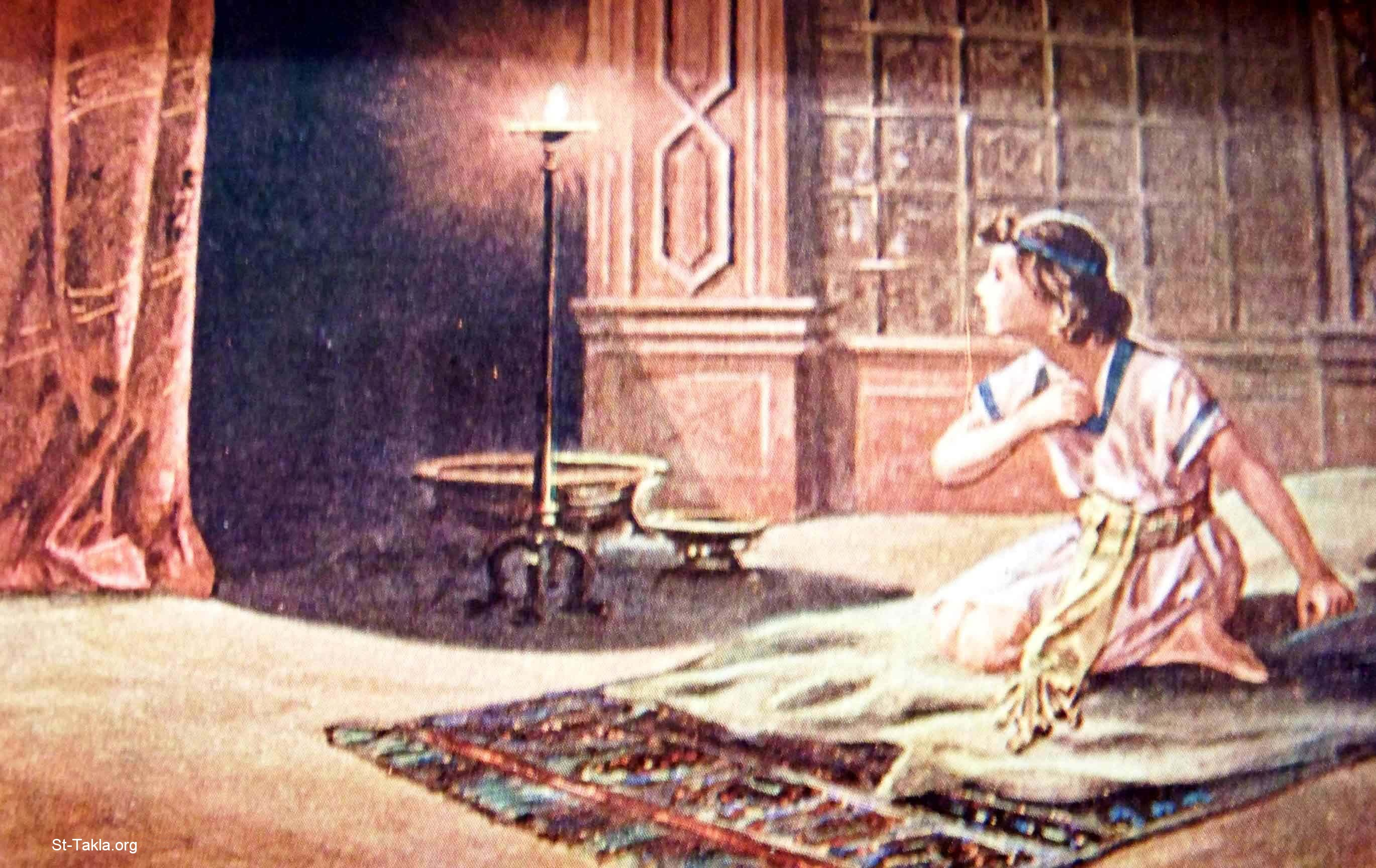 Samuel
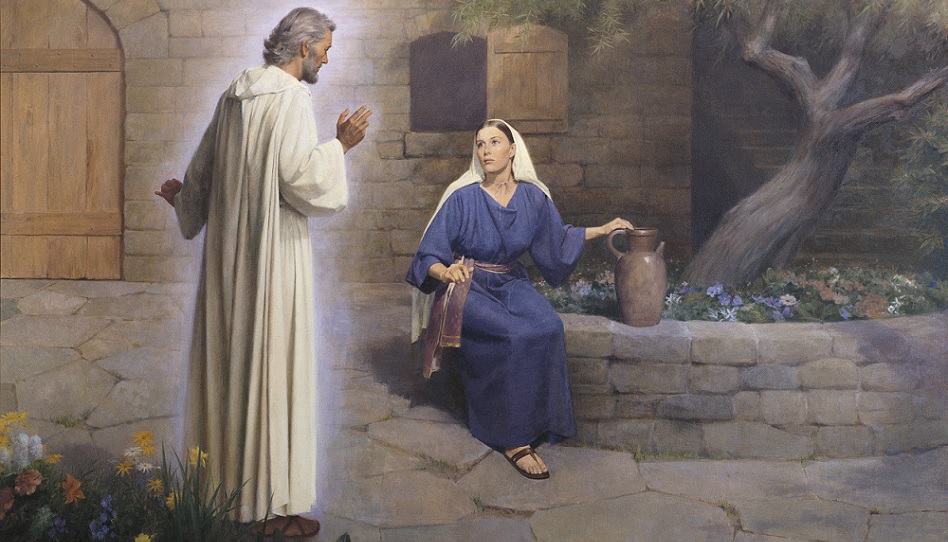 Maria
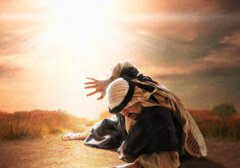 Saulus > Paulus
Je bent geroepen door God:
Jullie kunnen op God vertrouwen. Hij heeft jullie uitgekozen 
om met elkaar een eenheid te vormen. 
Samen zijn jullie de kerk van Zijn Zoon, onze Heer Jezus Christus.
1 Korinthe 1 : 9
Gods roeping:
Want de genadegaven en de roeping van God zijn ‘onherroepelijk’.

Romeinen 11: 29 (HSV)
Johannes 15 : 14 – 17
U bent Mijn vrienden, als u doet wat Ik u gebied. 
Ik noem u niet meer slaven, 
want een slaaf weet niet wat zijn heer doet, 
maar Ik heb u vrienden genoemd, 
omdat Ik u alles wat Ik van Mijn Vader gehoord heb, bekendgemaakt heb.
Niet u hebt Mij uitverkoren, 
maar Ik heb u uitverkoren, 
en Ik heb u ertoe bestemd dat u zou heengaan en vrucht dragen, 
en dat uw vrucht zou blijven, 
opdat wat u ook maar van de Vader vraagt 
in Mijn Naam, Hij u dat geeft.
Dit gebied Ik u: dat u elkaar liefhebt.
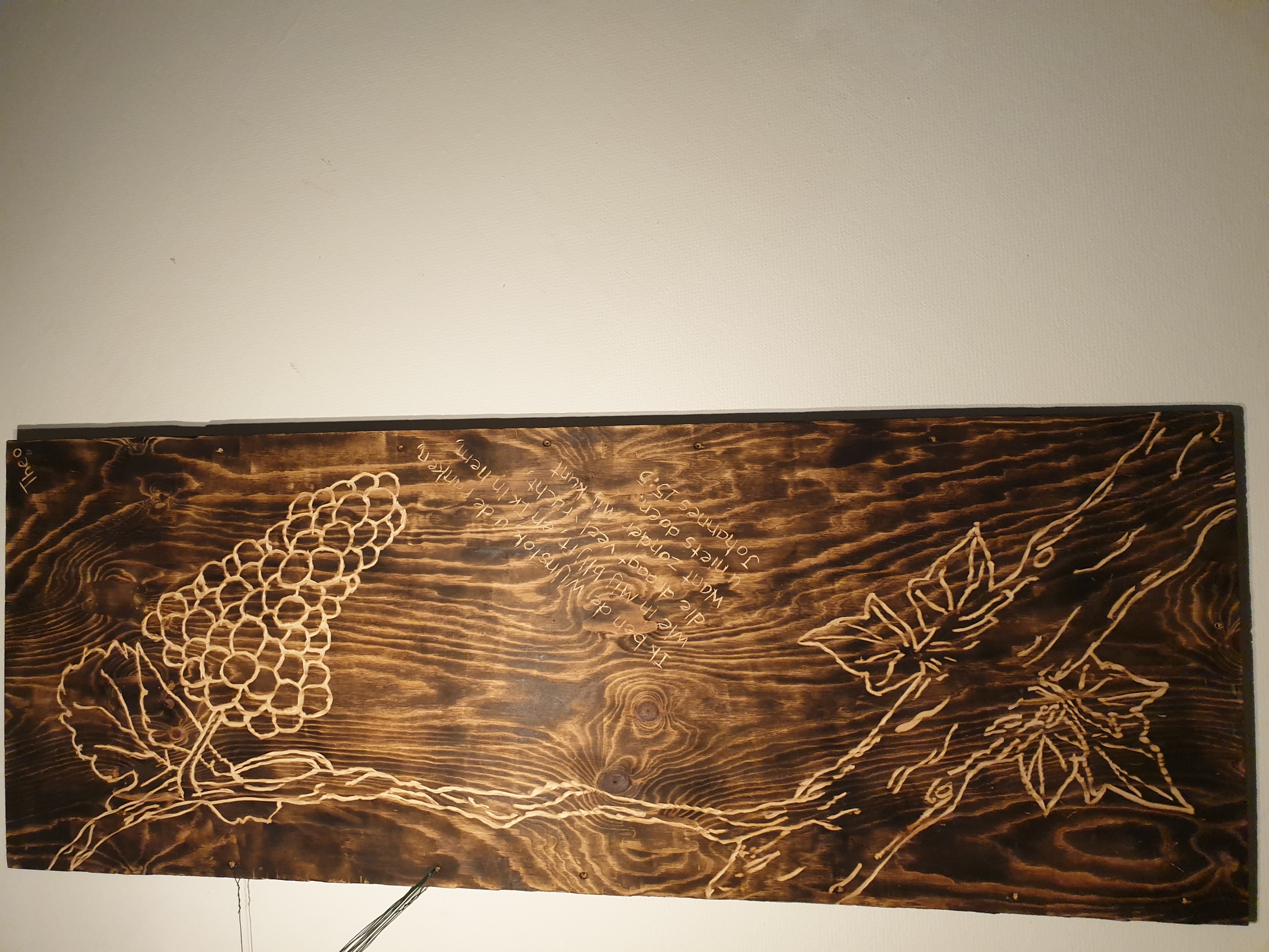 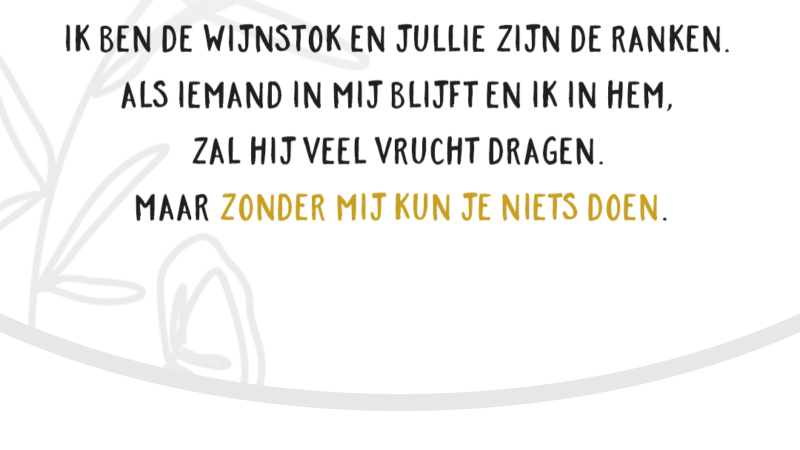 Johannes 15 : 5
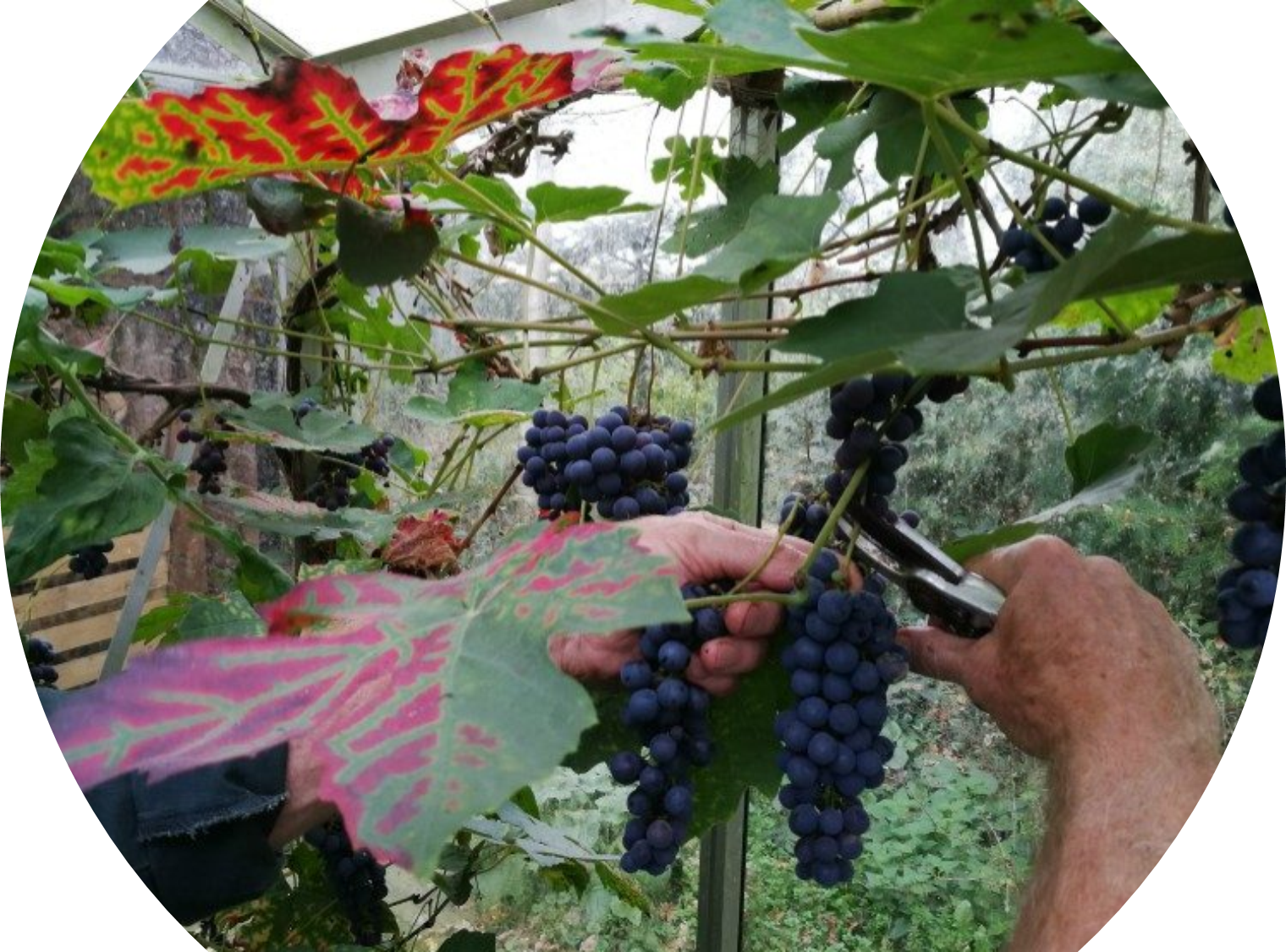 Hierin wordt Mijn Vader verheerlijkt, 
dat u veel vrucht draagt en Mijn discipelen bent..
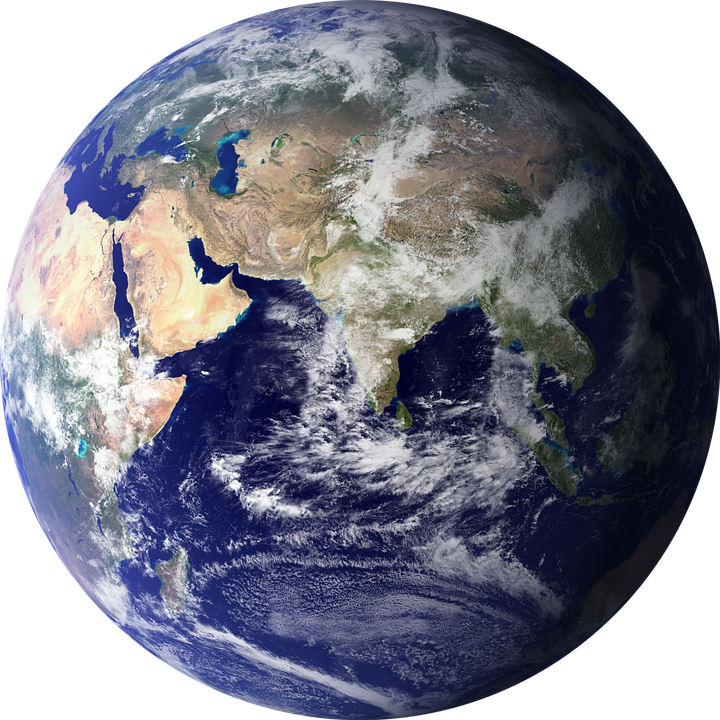 Belofte
En zie, Ik ben met u al de dagen, 
tot de voleinding van de wereld. 
Amen.

Mattheüs 28 : 20